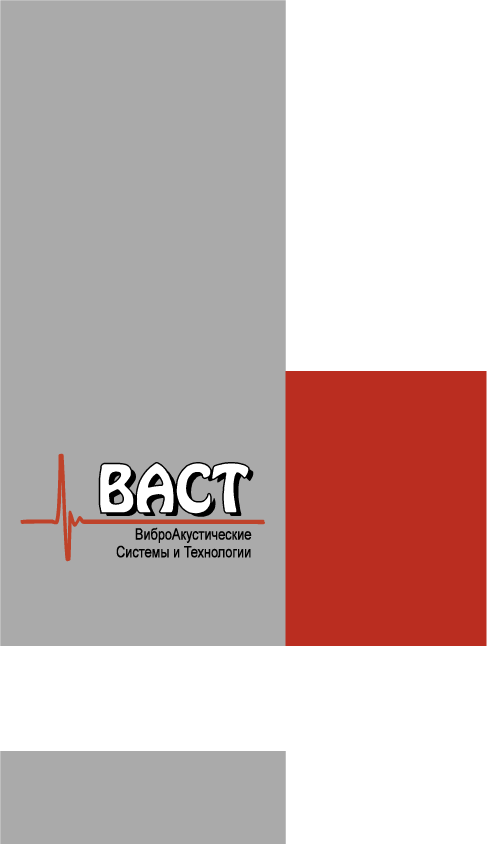 СИСТЕМЫ ВИБРОДИАГНОСТИКИ
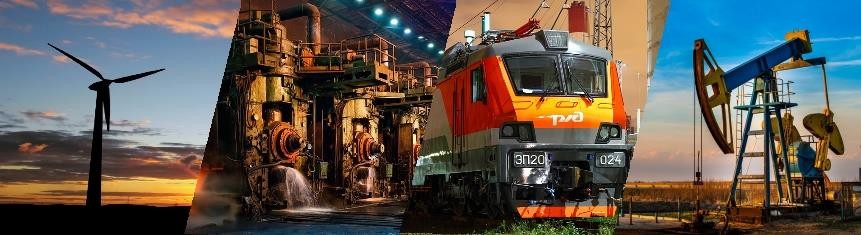 ПРОИЗВОДСТВО
ООО Ассоциация ВАСТ
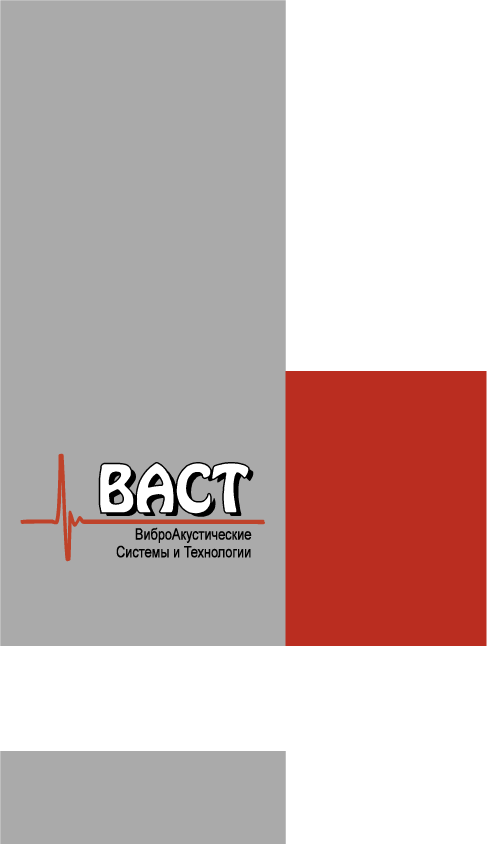 Вибрационная диагностика – практика использования и результаты
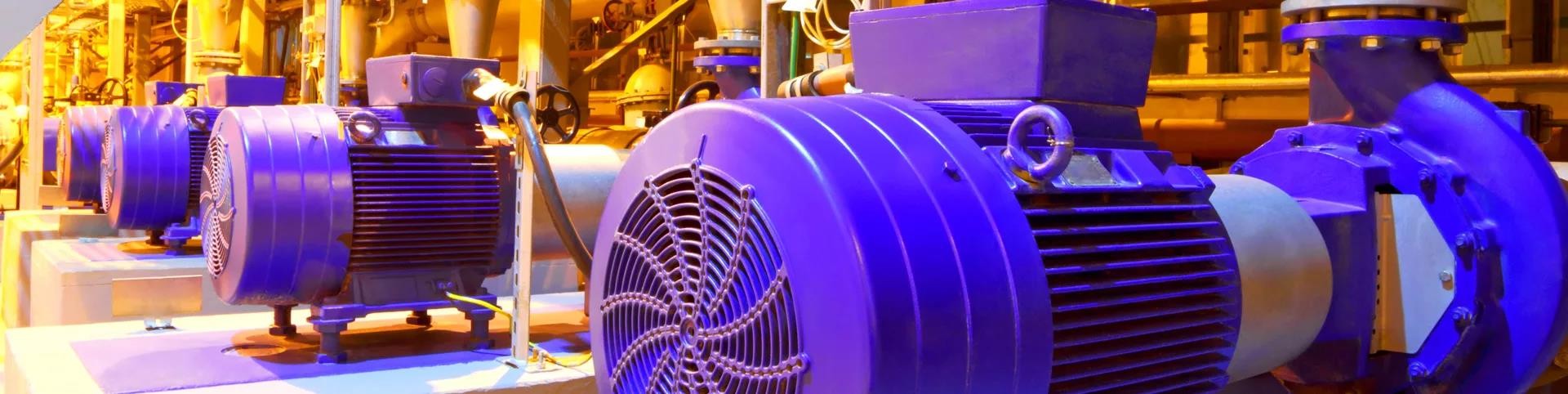 Лепёхин Александр Владимирович
История Ассоциации ВАСТ
ВАСТ относится к диагностической школе Министерства
Судостроительной промышленности, сформировавшейся в 1960 – 1980 годах 20 века по эгидой ЦНИИ им.
Академика Крылова для решения задач снижения шума и вибрации на надводных кораблях и подводных лодках ВМФ СССР
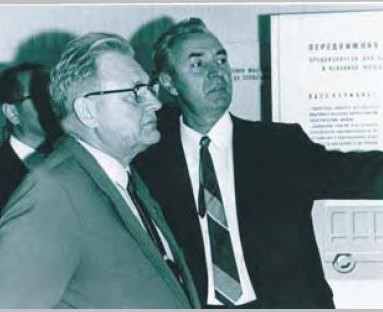 3
История Ассоциации ВАСТ
1990 год - Первые в мире предложили на рынке автоматизированную систему диагностики и прогноза состояния подшипников качения по однократному измерению вибрации.
2001 год – Впервые в России выпустили цифровой виброанализатор СД-11.
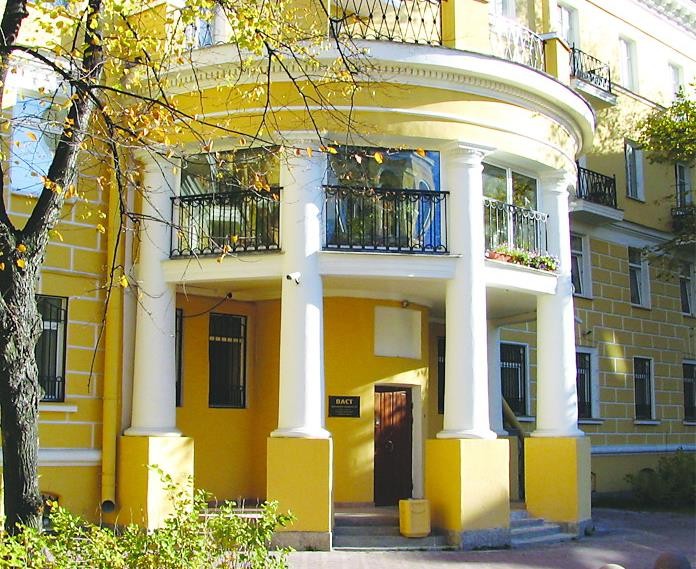 4
Основная продукция ООО «Ассоциация ВАСТ»
переносные системы	автоматической	диагностики серийно выпускаемого оборудования с узлами вращения

стационарные системы для агрегатов, требующих	глубокой диагностики
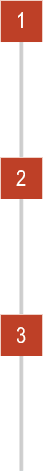 средства виброналадки роторных машин
5
Методы технического состояния
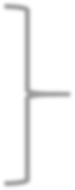 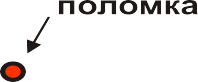 а) До выхода из строя
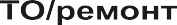 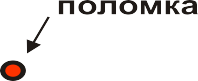 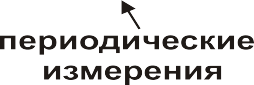 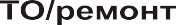 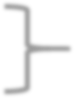 б) По регламенту
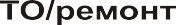 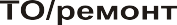 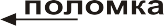 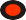 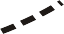 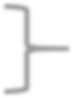 в) По фактическому состоянию
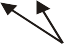 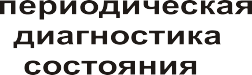 6
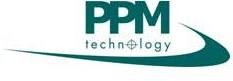 Не менее 50% из числа всех технических обслуживаний по регламенту выполняются без фактической их необходимости.
Исследования показали, что порядка 70% дефектов вызвано обслуживанием машин и оборудования.

Источник: P/PM Technology magazine, 98
Источник: P/PM Technology magazine, 98
7
Основные причины отказов вращающегося оборудования
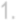 8
Внедрение средств диагностики поэтапно решает следующие задачи:
4 этап - Переход на обслуживание и ремонт по состоянию
этап - Сокращение	количества внеплановых ремонтов

этап - Продление ресурса эксплуатируемого оборудования

этап - Сокращения объемов планового обслуживания
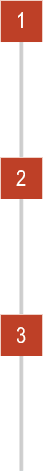 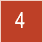 9
Преимущества применения диагностики
10
Назначение технической диагностики на современном предприятии
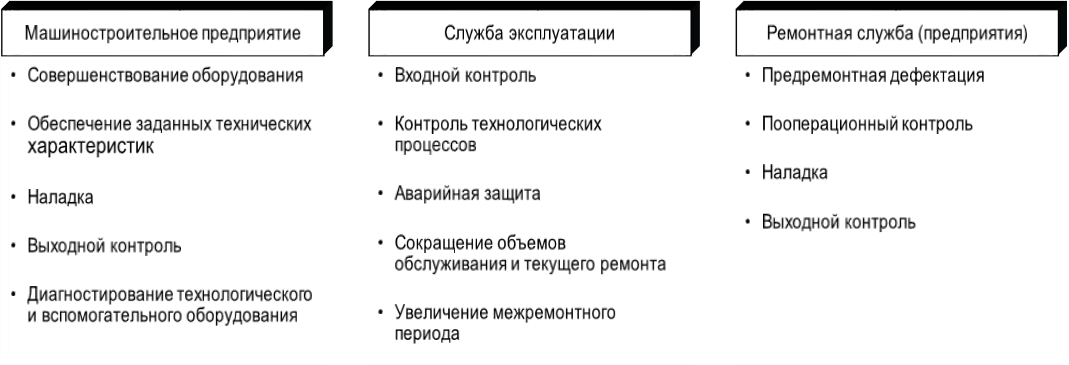 11
Основные методы технической диагностики
Контроль и анализ технологических параметров
напор, подача, ток привода и другие

Анализ состава масла
наличие и состав примесей

Акустическая эмиссия
контроль сосудов под давлением, поиск утечек

Тепловизионная диагностика
контроль состояния энергетического оборудования, энергоэффективности зданий и сооружений

Вибрационная диагностика
контроль состояния вращающегося оборудования, аварийная защита
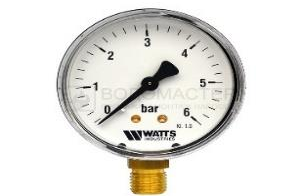 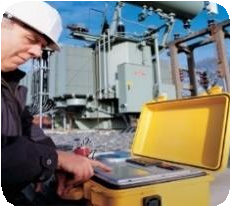 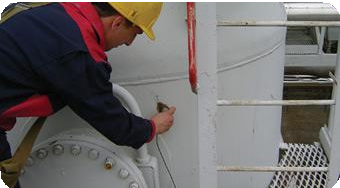 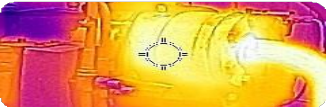 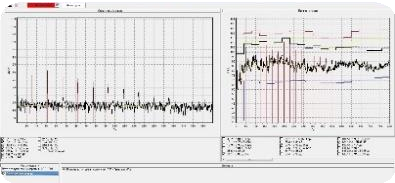 12
Основные этапы технической диагностики:
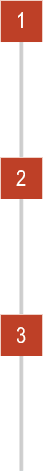 Прогноз – определение остаточного ресурса и периода безаварийной работы
Контроль – определение величины измеряемого параметра и сравнение с пороговым значением
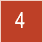 Мониторинг – контроль + отслеживание изменения величины измеряемого параметра во времени
Диагностика – определение места возникновения дефекта, идентификация его вида и оценка степени его развития
13
Вибромониторинг: Виброметр СМ-21Х
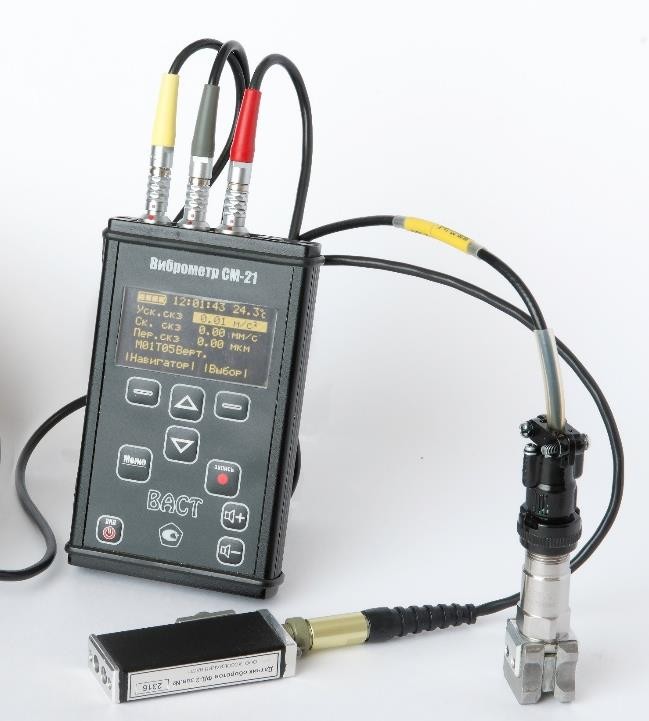 Интуитивно-понятный интерфейс
Расширенный частотный диапазон
Сохранение результатов измерений во внутреннюю память прибора
Измерения температуры и частоты вращения
Наличие режима измерений по маршрутным картам
Возможность добавления пользовательских фильтров по желанию заказчика
Высокая надежность
Техническая поддержка пользователей
Признание специалистов
Компактность, легкий вес
2 варианта исполнения: общепромышленное и взрывозащищенное
14
Вибродиагностика: Виброанализатор СД-23
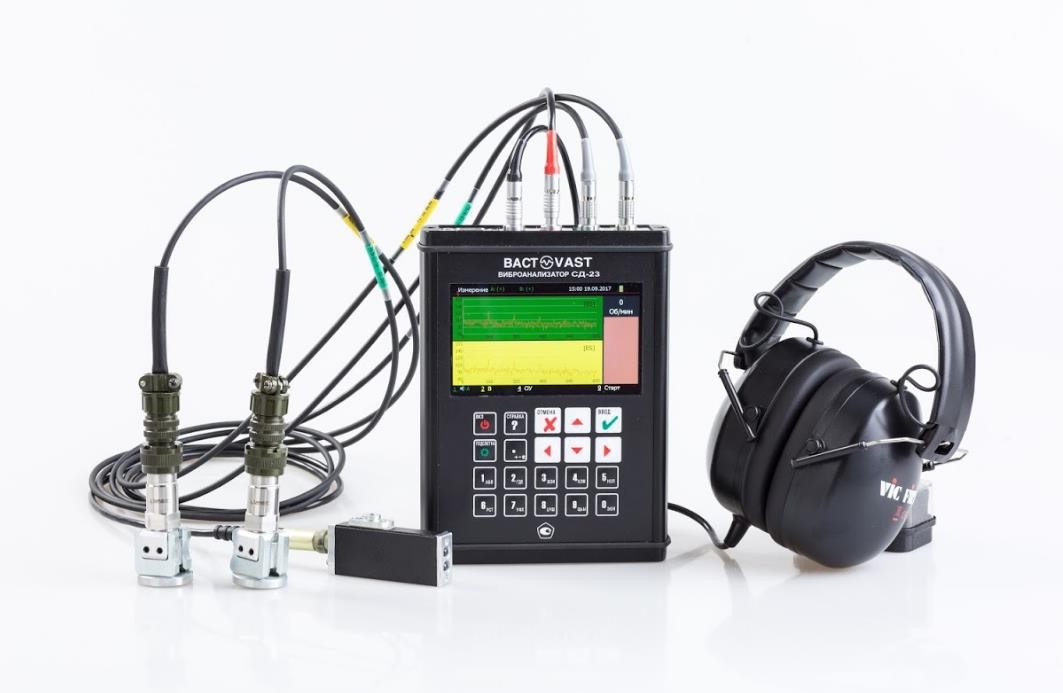 Интуитивно-понятный интерфейс
Быстрый 2-х канальный современный виброанализатор с мощным процессором, позволяющий проводить большой объем измерений за минимальное время
Стоимость прибора ниже по сравнению с европейскими виброанализаторами того же класса
Техническая поддержка пользователей
Наличие программы Dream32 для автоматизированного определения дефектов и прогноза технического состояния
15
Вибродиагностика: Виброанализатор СД-23
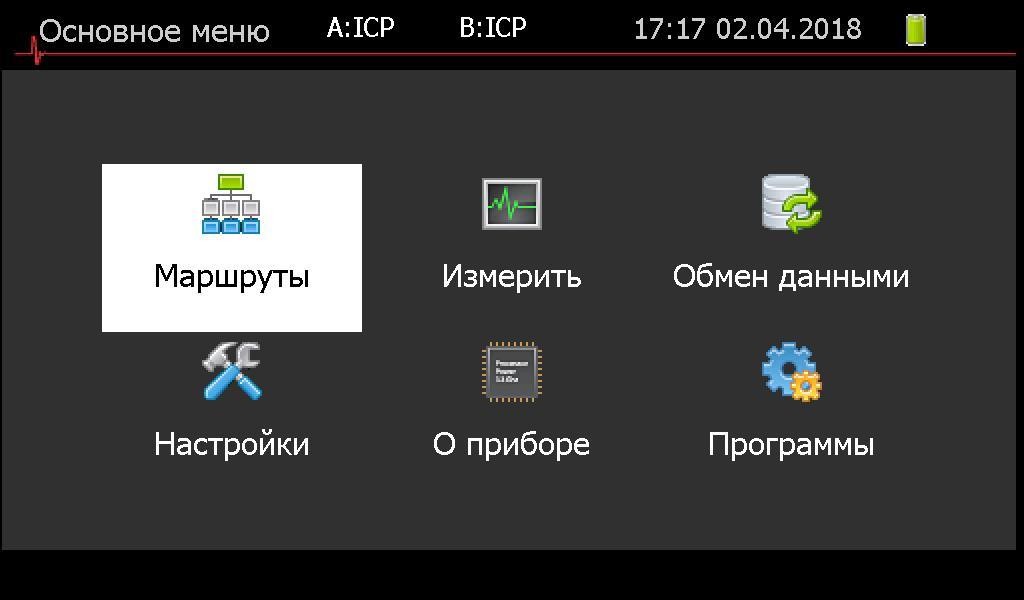 Цветной дисплей
Высокое разрешение
Графический интерфейс
16
Вибродиагностика: Виброанализатор СД-23
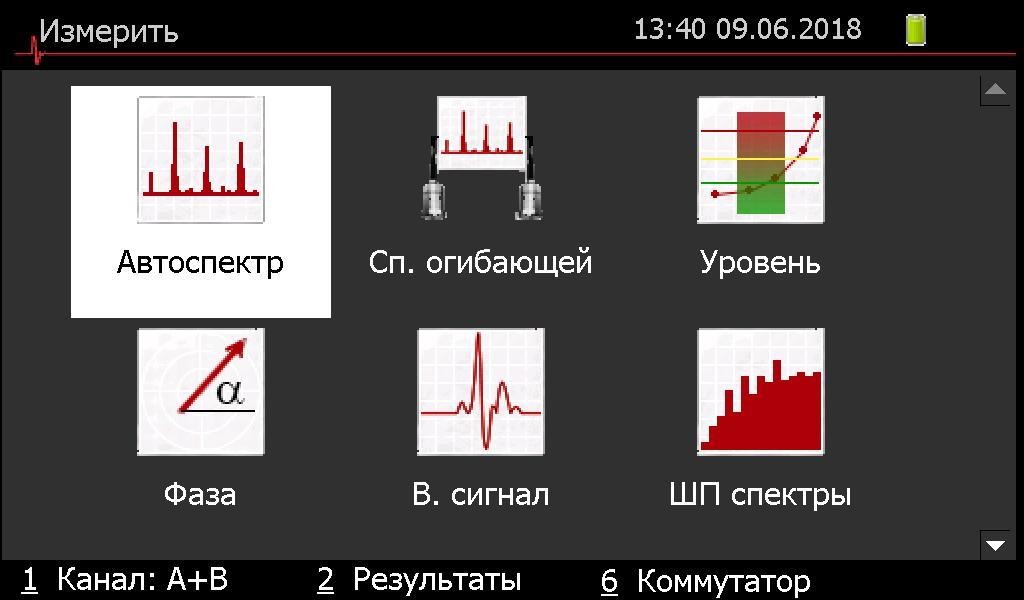 Автоспектр
Спектр огибающей
Общий уровень
Амплитуда-фаза
Временной сигнал
Орбиты
1/n октавный спектр
Взаимный спектр
Коэф. эксцесса
Пик-фактор и д.р.
17
Вибродиагностика: Виброанализатор СД-23
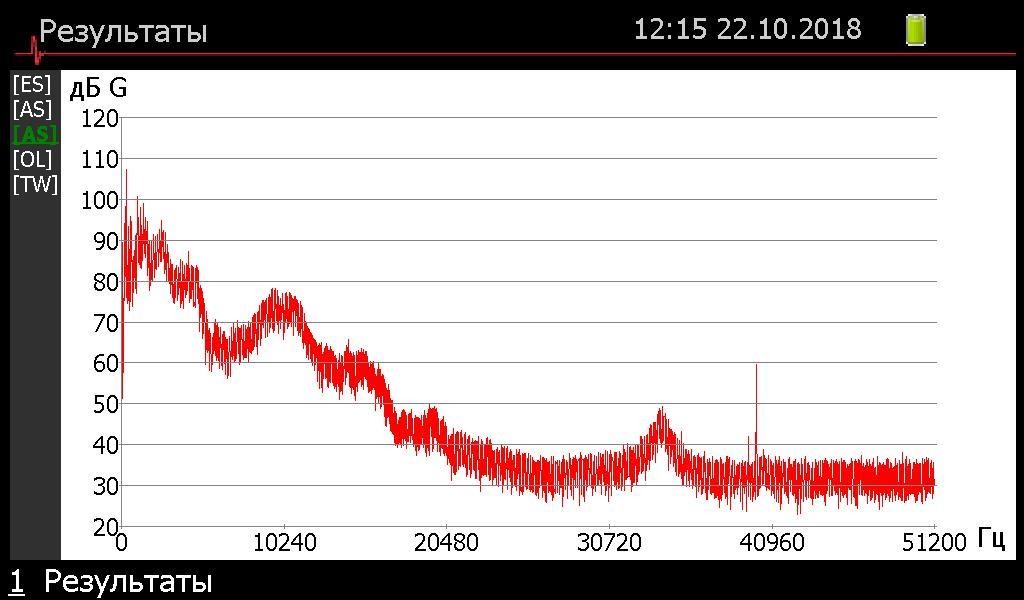 2 синхронных канала вибрации;
Частотный диапазон: от 0,5 до 51 200 Гц;
Частотное разрешение: до 51 000 линий;
Динамический диапазон: не менее 100 дБ;
Память: оперативная – 1Гб,
постоянная – 4 Гб;
18
Система мониторинга и оперативной диагностики
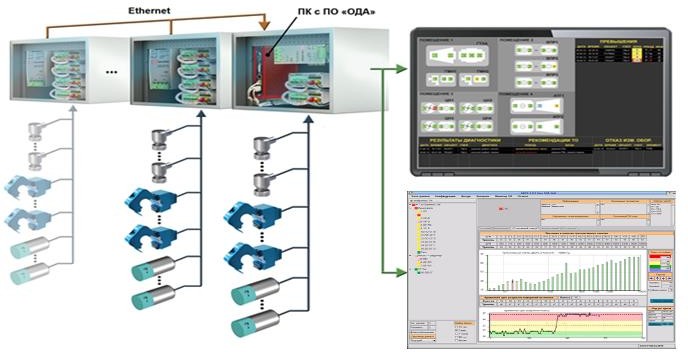 Быстродействие
Адаптация порогов
Работа на различных режимах
Постоянный контроль
19
Применение СМД4 на руднике «КУПОЛ» Чукотской Горно-Рудной компании
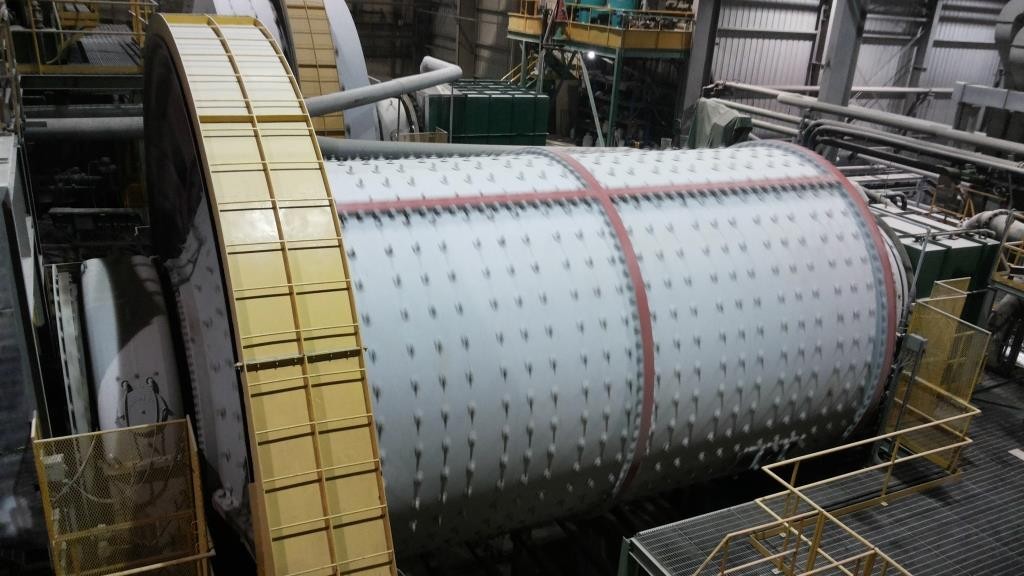 Мельница МПСИ (мельница полусамоизмельчения)

Мельница МШЦ (мельница шаровая с центральной загрузкой)

2 вибропреобразователя на корпусах подшипников скольжения электрического привода
2 вибропреобразователя на корпусах подшипников качения вал-шестерни. 2 вибропреобразователя на корпусах подшипников скольжения мельницы.
20
Применение СМД4 на руднике «КУПОЛ» Чукотской Горно-Рудной компании
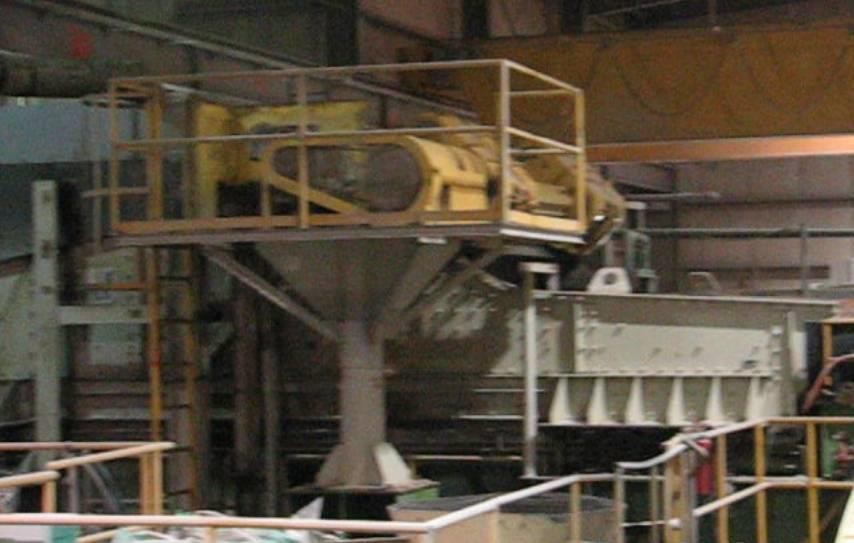 Устройство подачи сырья «Грохот» (виброконвейер)

Привод, асинхронный, постоянная частота вращения 1500 об/мин.
Ременная передача.

Для контроля установлено 4 вибропреобразователя:
2 вибропреобразователя на корпусах подшипников качения вала эксцентриков.
2 вибропреобразователя на раме грохота.
21
Виброналадкаоборудования
Балансировка рабочих колес агрегатов
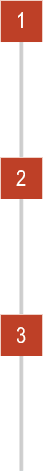 Центровка валов и выверка геометрических параметров машин
Выявление собственных	частот конструкций (поиск резонансов)
22
Система лазерной центровки Vibro-Laser
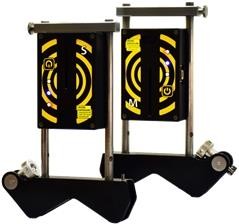 Не уступает по техническим характеристикам европейским лидерам в сфере лазерной центровки
Большой сенсорный экран
Интуитивно-понятный графический интерфейс
Удобный, компактный, современный прибор
Высокая точность измерений
Техническая поддержка
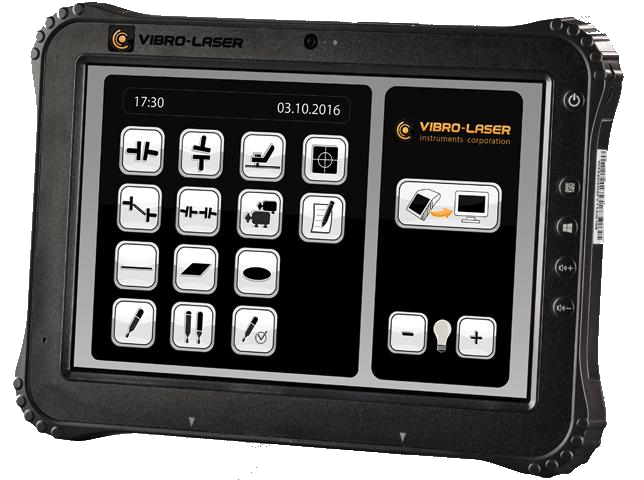 23
Программа мониторинга и автоматической диагностики “DREAM”
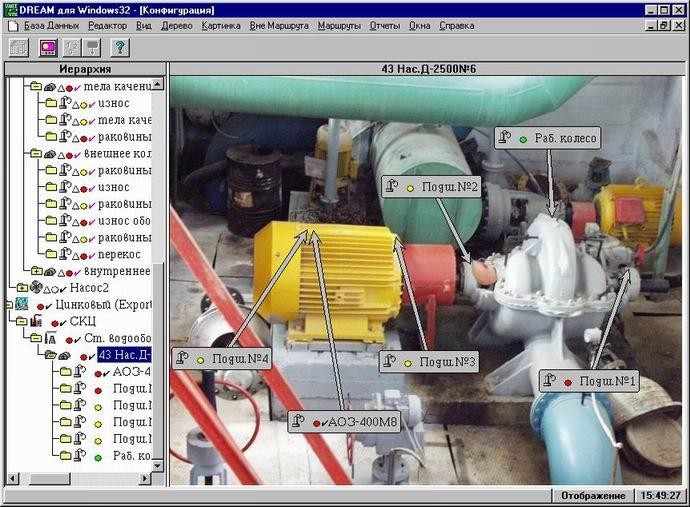 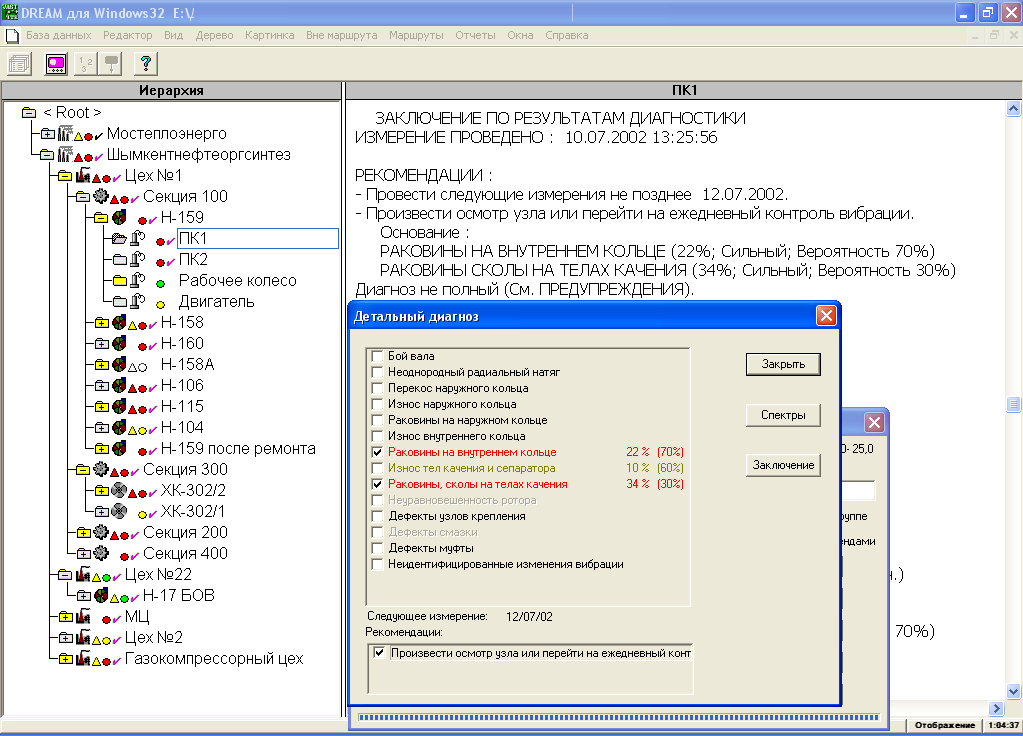 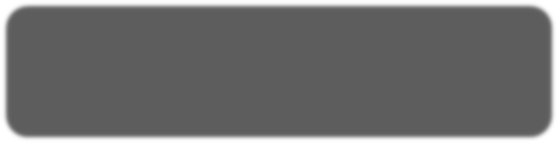 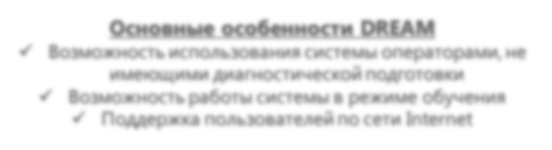 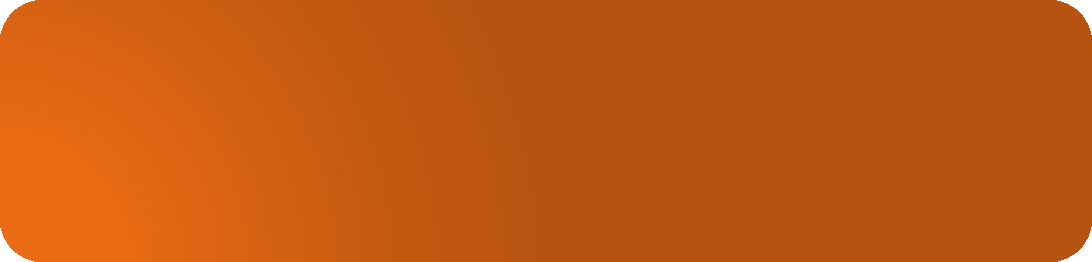 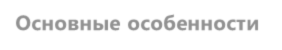 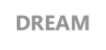 Основные особенности DREAM
Возможность использования системы операторами, не имеющими диагностической подготовки
Возможность работы системы в режиме обучения
Поддержка пользователей по сети Internet
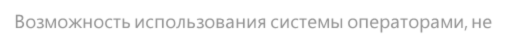 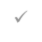 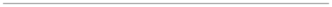 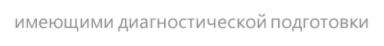 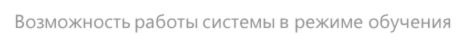 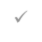 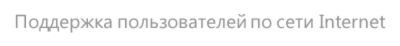 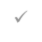 24
Эффект от периодического контроля технического состояния оборудования
Исключение аварийных остановок оборудования
Сокращение программы плановых ремонтов
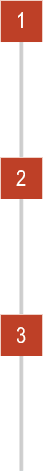 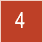 Снижение нормативов хранения
запасных частей на складе


Сокращение количества неплановых
ремонтов
25*
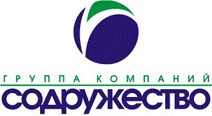 Практика использования и результаты.
ЗАО «Содружество»: крупнейший переработчик семян масличных культур в СНГ и Европе.

Агрегаты: редукторы, вентиляторы, насосы, конвейеры, технологическое оборудование.

Отдел надежности: 5 человек. (Сформирован в 2016 г.)
Оборудование: виброметры СМ-21, виброанализаторы СД-21В, СД-23,
система лазерной центровки, пирометр, тепловизор.
Выполняемые работы отдела надежности: вибромониторинг и вибродиагностика агрегатов,
балансировка и центровка.
Работы выполняются в том числе во
взрывоопасных зонах.
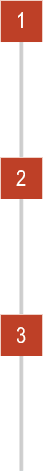 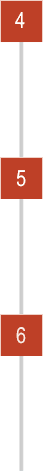 26
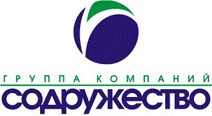 Результаты использования периодической диагностики
Точность в определении вида дефекта при диагностике: 84%


Снижение количества запасных частей:
на 20%


Снижение количества внеплановых
ремонтов: на 50%
Снижение аварийных остановок оборудования: на 95%
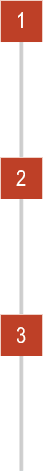 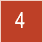 27
Достоверность диагностики на примере ВАСТ-Сервис
28
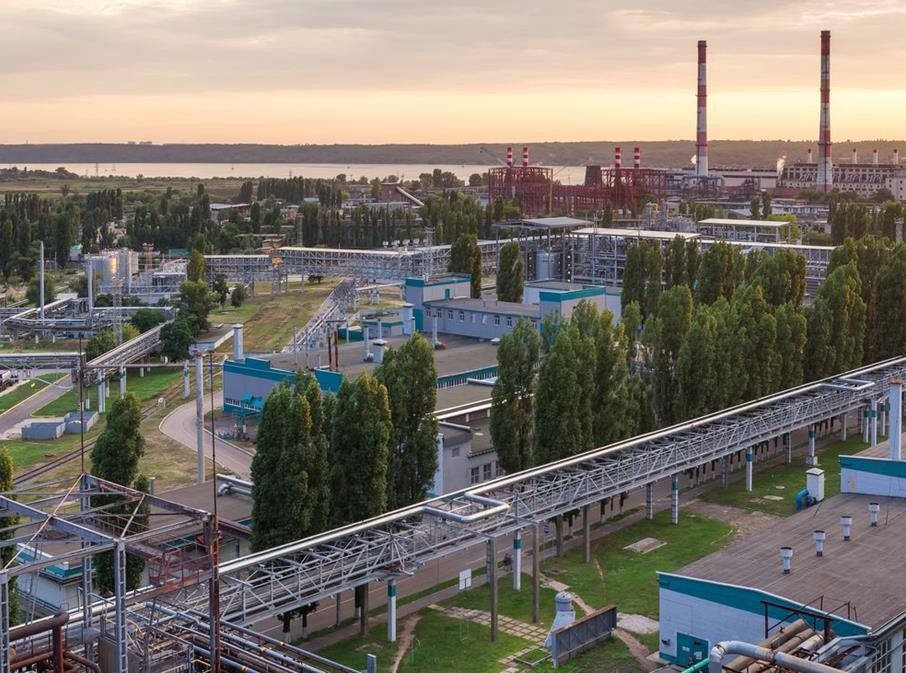 Лепёхин Александр Владимирович Инженер по внедрению
ООО «Ассоциация ВАСТ»